Н.В.Гоголь. Эпический герой в повести  «Тарас Бульба»
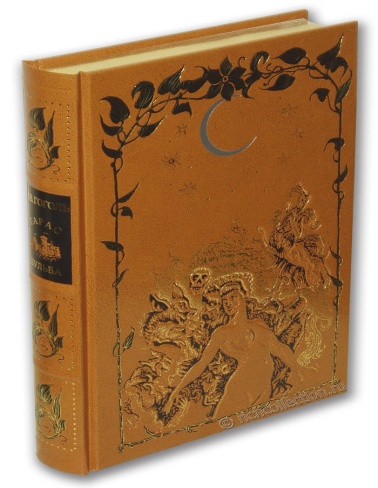 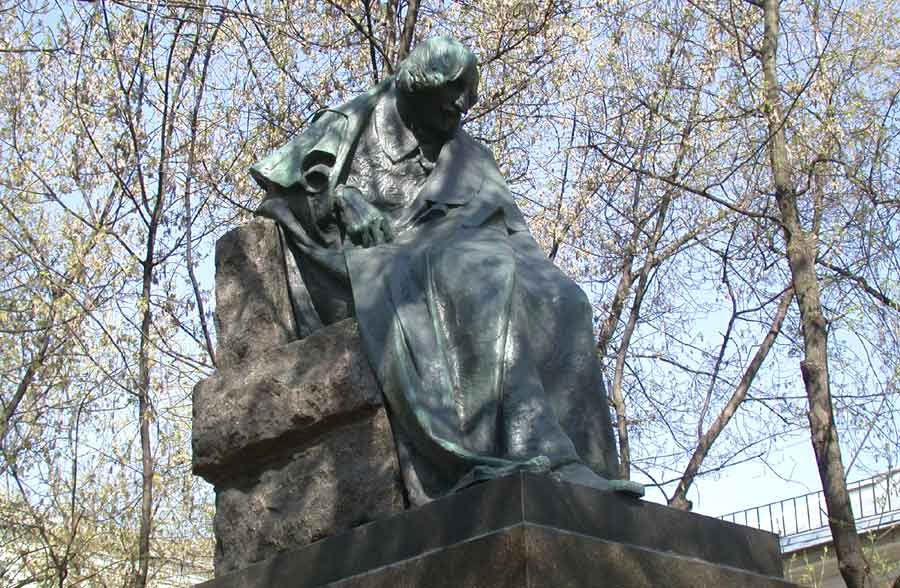 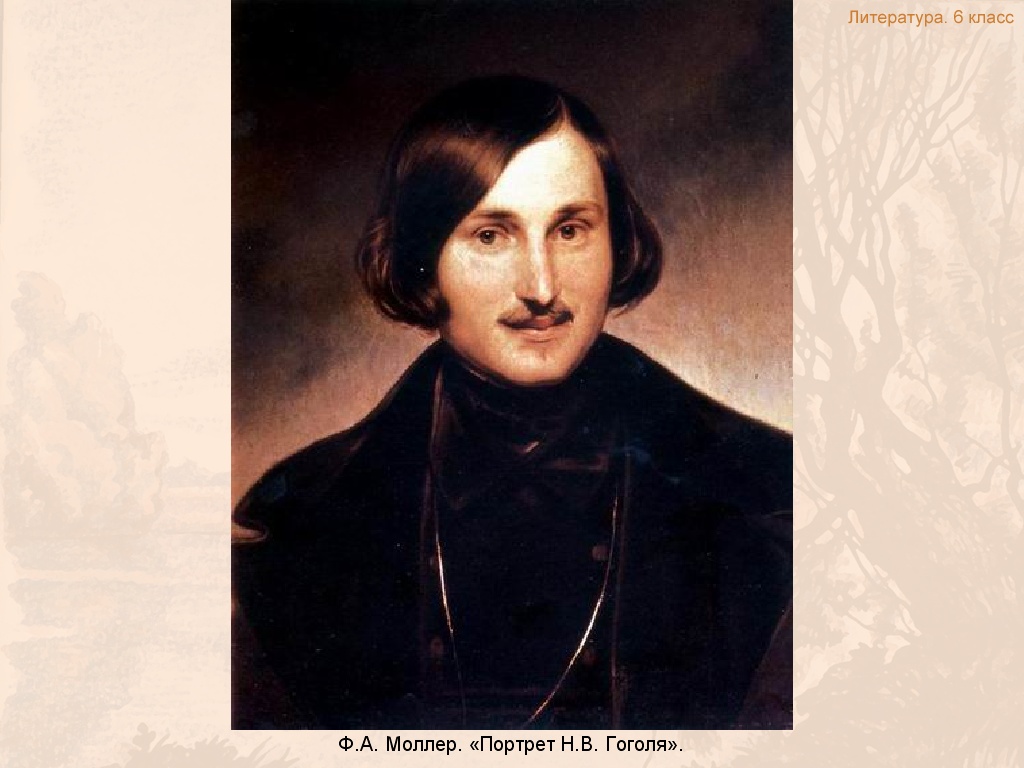 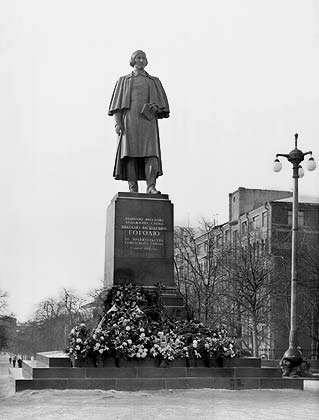 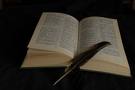 Это был один из тех характеров, которые могли  возникнуть только в тяжелый XV век… Это необыкновенное явление русской силы: его вышибло из народной груди огниво бед.                                                          Н.В.Гоголь
Казаки
Вольные люди
Беглые крепостные
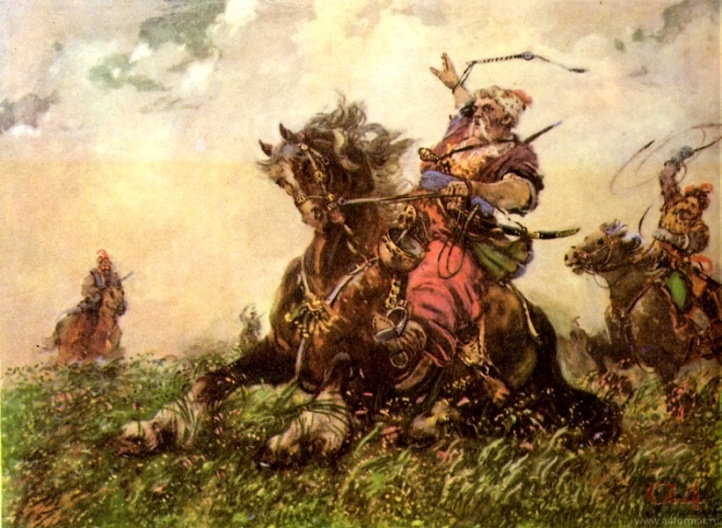 Ценности военной жизни
1) Возвышенная, бескорыстная любовь к Родине.
2) Военная доблесть и отвага, готовность к подвигу.
3) Чувство товарищества, братства.
4) Необыкновенная физическая сила.
5) Сила духа, огромная воля.
6) Пренебрежение ценностями мирной жизни, так как долг становится важнее чувств человека.
Общее в описании  эпических героев, в гиперболизации их образов:
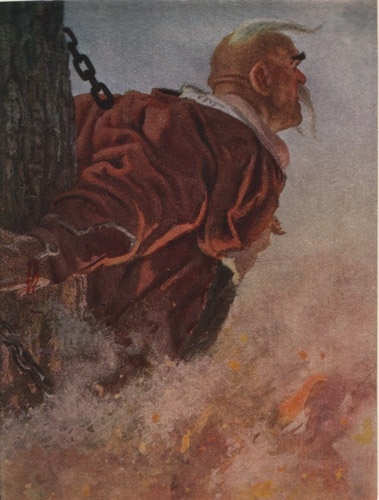 Образы эпических героев объединяют общие черты:
это цельные и благородные натуры, олицетворяющие собой воинскую доблесть; долг, любовь к Родине для них превыше всего; это гиперболически сильные герои, полные величия и отваги. Это собирательные образы защитников русской земли.
«Тарас Бульба» - романтическое или реалистическое произведение?
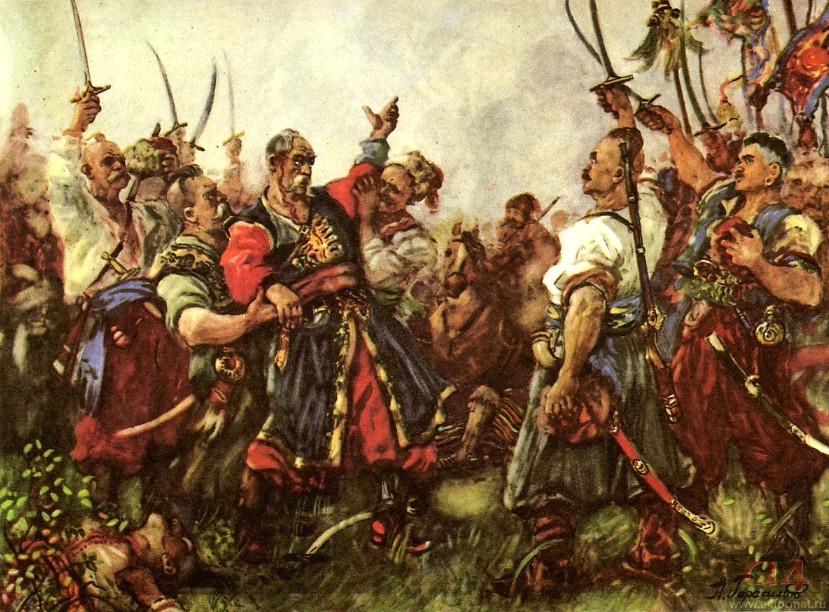 Героический эпос
героическое повествование, составляющее целостную картину народной жизни, воспевающее героев-богатырей.
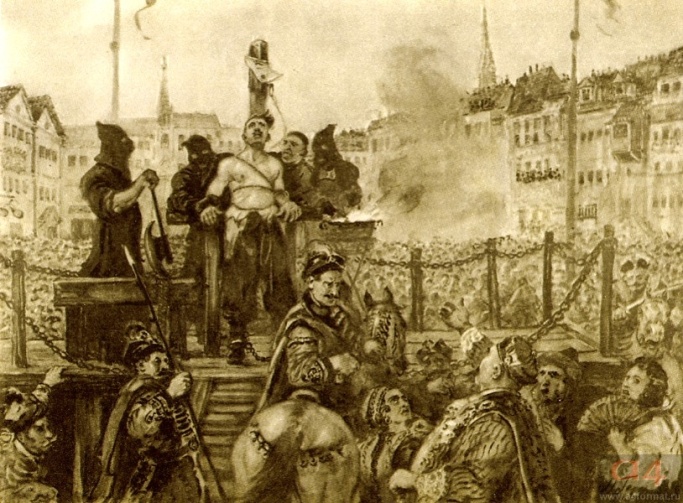 Эпический герой
главное действующее лицо героического эпоса, собирательный образ защитника  «земли русской».
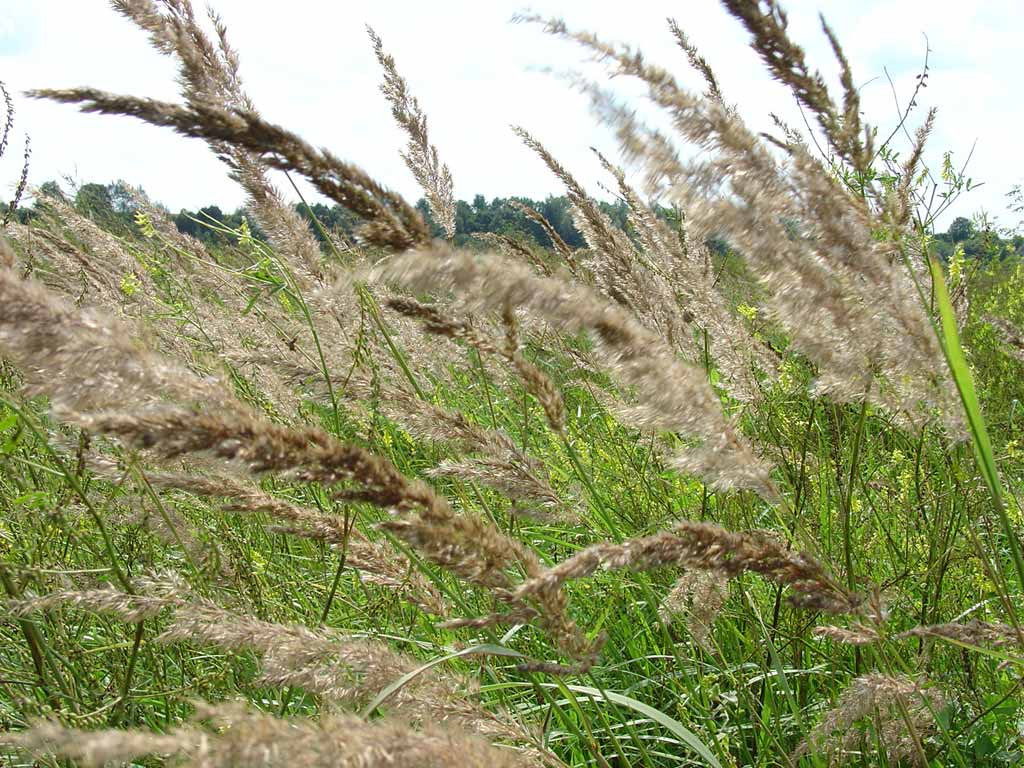 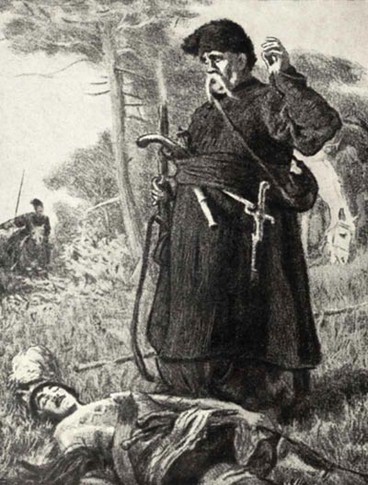 Почему Тарас убивает  своего сына Андрия?
Это поступок или 
преступление?
Как бы вы поступили на месте полковника Бульбы?
Ценности мирной жизни
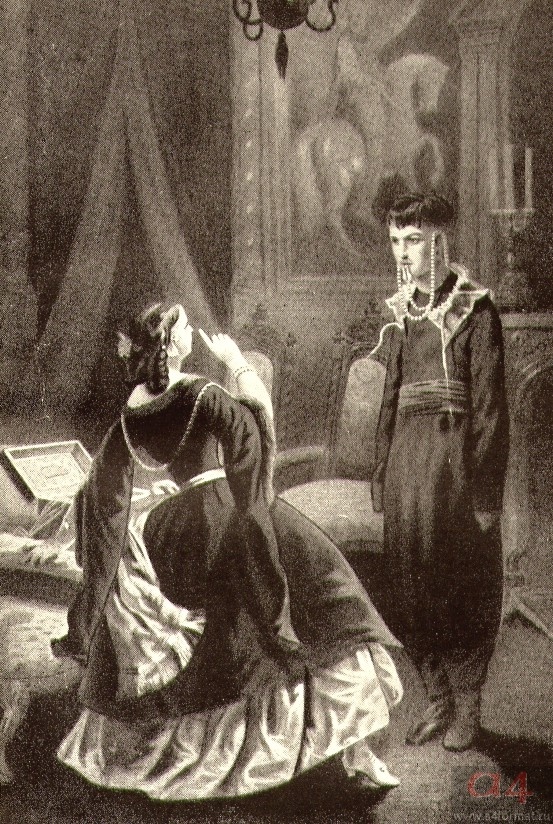 Любовь, уважение  к матери, женщине.
Сострадание и милосердие к окружающим.
Восприимчивость к красоте окружающего мира.
Мужество, смелость, отвага.
Горячее чувство, воображение.
Ценности военной  жизни
Ценности мирной жизни
1) Возвышенная, бескорыстная любовь к Родине.
2) Военная доблесть и отвага, готовность к подвигу.
3) Чувство товарищества, братства.
4) Необыкновенная физическая сила.
5) Сила духа, огромная воля.
6) Пренебрежение ценностями мирной жизни, так как долг становится важнее чувств человека.
1) Любовь, уважение  к матери, женщине.
2) Сострадание и милосердие к окружающим.
3)Восприимчивость к красоте окружающего мира.
4) Мужество, смелость, отвага.
5) Горячее чувство, воображение.
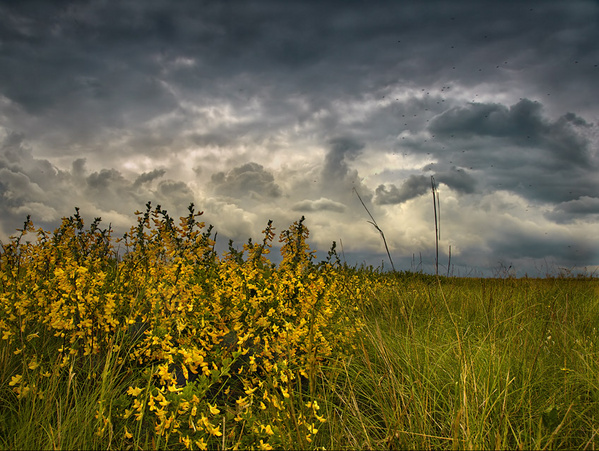 Д/З: написать сочинение по темам
Что есть Родина? Дом, улица, мама, любимая?
Что для Вас значит любить Родину?
Любовь к Родине и любовь к человеку… Не исключает ли одно понятие другое?
 Можно ли, на Ваш взгляд, оправдать предательство любовью?
 Андрий выжил… (продолжите )